Patrones de Manipulación
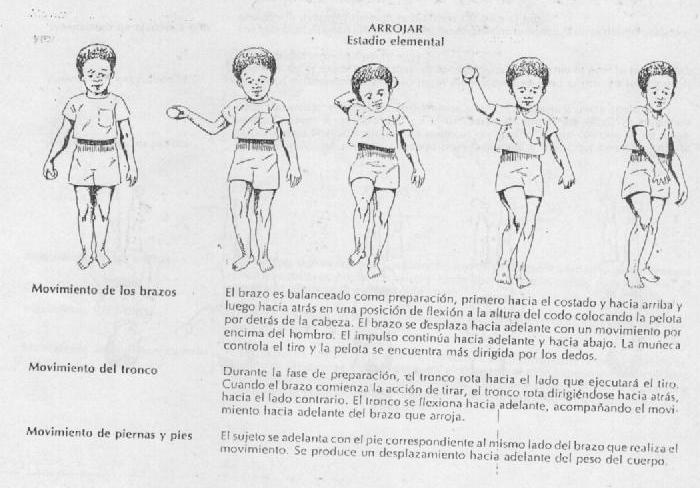 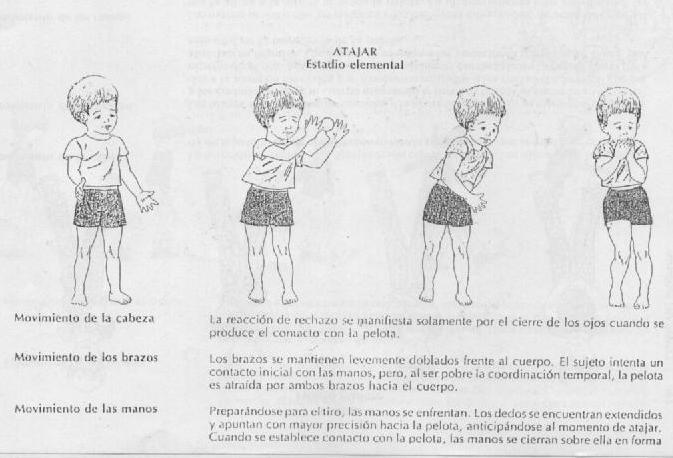 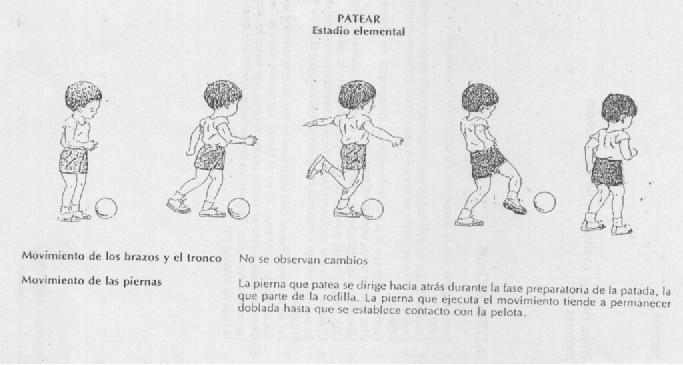